бегущие огни на базе Arduino в среде Tinkercad
Робототехника 10 - 11 класс
Милькина Екатерина Алексеевна

Студентка Нижнетагильского государственного социально-
педагогического института

Факультета естествознания, математики и информатики

Кафедры информационных технологий

Группы НТ-501оФИ
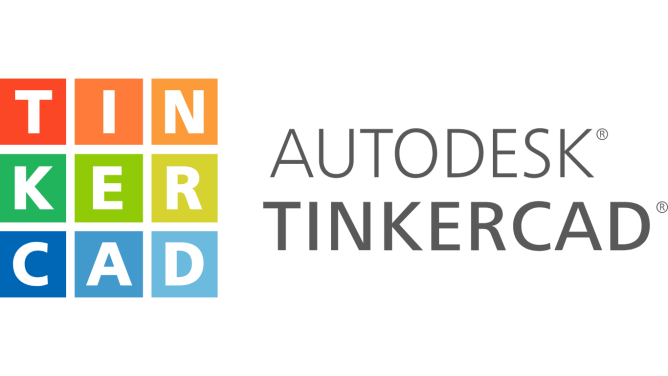 Tinkercad для ардуино
Тинкеркад (Tinkercad Circuits Arduino) – бесплатный, удивительно простой и одновременно мощный эмулятор Arduino, с которого можно начинать обучение электронике и робототехнике. Он предоставляет очень удобную среду для написания своих проектов. Не нужно ничего покупать, ничего качать – все доступно онлайн. Единственное, что от вас потребуется – зарегистрироваться.
2
Что такое Tinkercad?
Tinkercad – это онлайн сервис, который сейчас принадлежит мастодонту мира CAD-систем – компании Autodesk. Тинкеркад уже давно известен многим как простая и бесплатная среда для обучения 3D-моделированию. С ее помощью можно достаточно легко создавать свои модели и отправлять их на 3D-печать. Единственным ограничением для русскоязычного сегмента интернета долгое время являлось отсутствие русскоязычного интерфейса, сейчас эта ситуация исправляется.
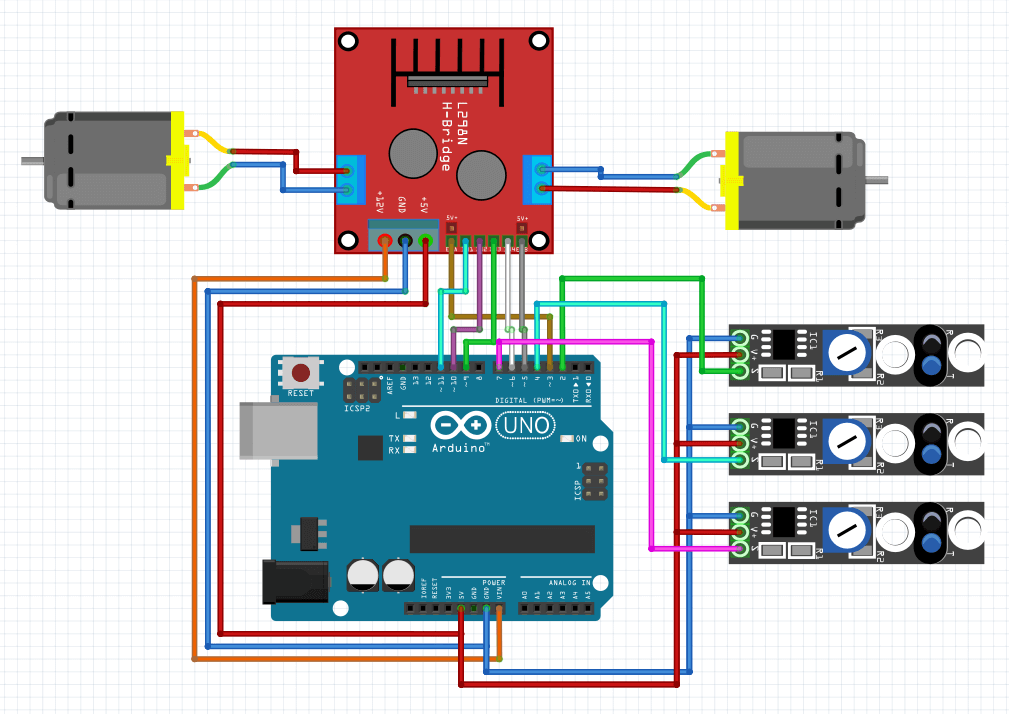 3
Цель и задачи
Цель: создать модель «Бегущие огни на Arduino UNO»
 Задачи:
Познакомиться подробнее с алгоритмом работы устройства;
Разобрать несколько вариантов написания программы реализации светофора на Arduino;
Развить у школьников инженерное мышление, навыки конструирования, программирования и эффективного использования кибернетических систем.
4
Подключение светодиодов
Для создания модели понадобятся:
Arduino UNO
Плата макетная беспаечная
Резисторы 220 ОМ
Соединительные провода папа-папа
Светодиоды 3 или 5 мм.
 Схема несложная и является простой в сборке
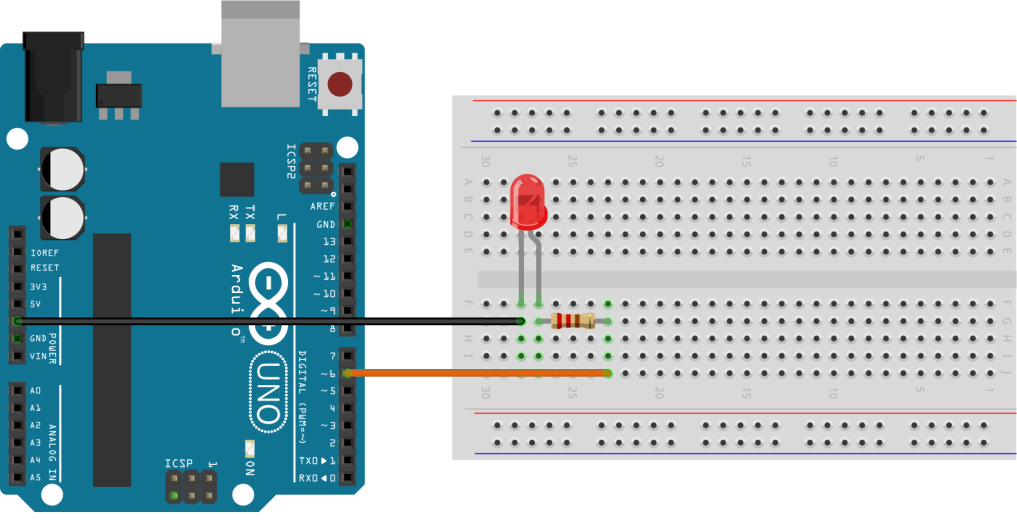 5
Схема подключения
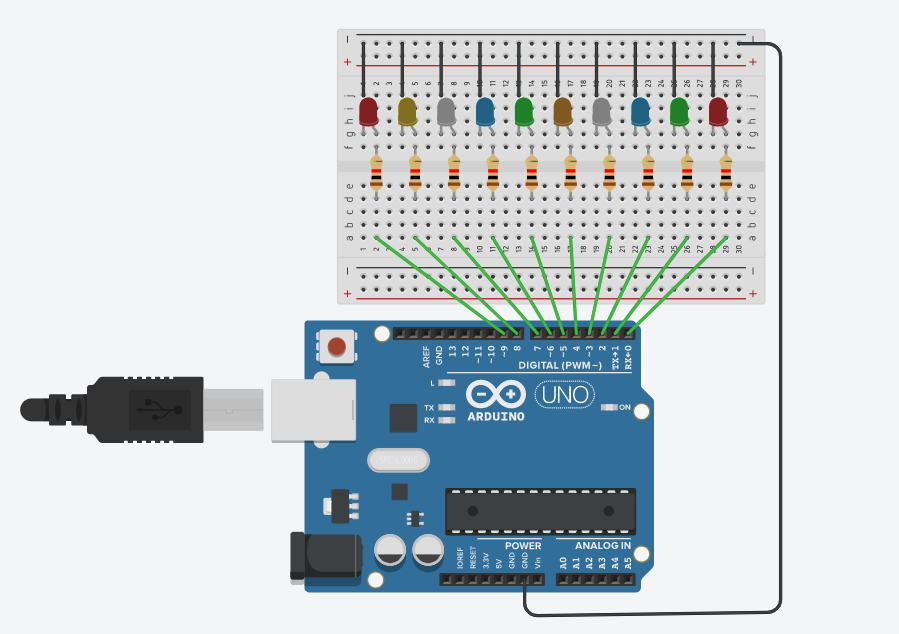 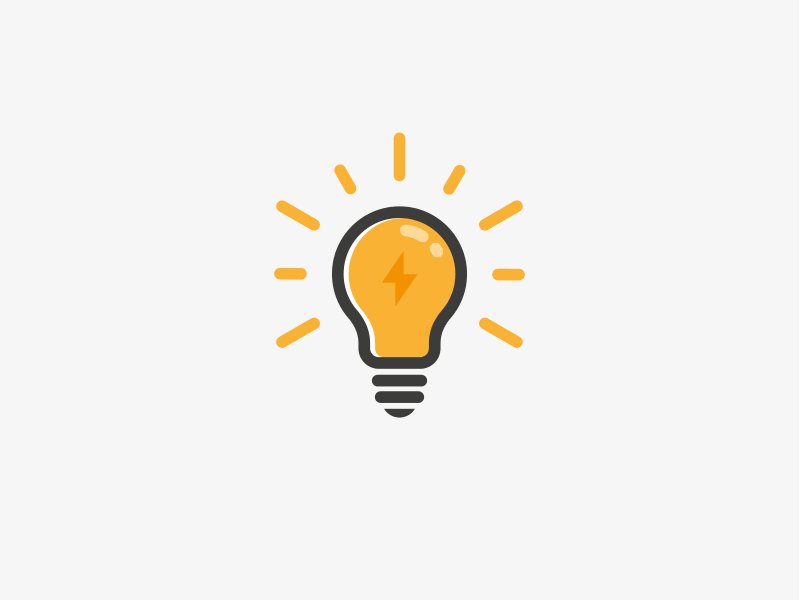 6
Код программы
Первый пример бегущих огней на Arduino, последовательное включение одного светодиода с 1 по 10. По пинам на ардуино будет с 0 по 9. Это нужно учитывать при написании кода.
int last_pin = 10; 
void setup() { 
for (int i = 0; i < last_pin; i++) // цикл 
pinMode(i, OUTPUT); 
} 
void loop() { 
for (int j = 0; j < last_pin; j++) {
digitalWrite(j, HIGH); 
delay(300); 
digitalWrite(j, LOW); 
} 
}
7
Код программы
Немного изменим данный пример и сделаем 2 цикла. Получим включение всех светодиодов и выключение в обратном направлении.
int last_pin = 10; 
void setup() { 
for (int i = 0; i < last_pin; i++) 
pinMode(i, OUTPUT);
} 
void loop() { 
for (int j = 0; j < last_pin; j++) {
digitalWrite(j, HIGH); 
delay(300);
} 
for (int j = last_pin-1; j >= 0; j--) {
digitalWrite(j, LOW); 
delay(300);
} 
}
8
Код программы
Объединив код первого и второго примера получим включение одного светодиода в прямом и обратном направлении. Во втором цикли ставим j-2, потому что у нас пины начинаются с 0, а число светодиодов с 1 до 10. Также чтобы 10 светодиод не включался 2 раза вычитаем еще 1.
int last_pin = 10; 
void setup() { 
for (int i = 0; i < last_pin; i++) 
pinMode(i, OUTPUT); 
} 
void loop() { 
for (int j = 0; j < last_pin; j++) {
digitalWrite(j, HIGH); 
delay(300); 
digitalWrite(j, LOW);
} 
for (int j = last_pin-2; j > 0; j--) {
digitalWrite(j, HIGH); 
delay(300); 
digitalWrite(j, LOW);
} 
}
9
Код программы
Сходящиеся огни. Тут все по аналогии. Добавим переменную в которой будим рассчитывать половину светодиодов. Поэтому количество светодиодов должно быть четным. Либо что-то делать с центральным светодиодом. Можно оставить его постоянно включенным или наоборот всегда включенным.
int last_pin = 10
void setup() { 
for (int i = 0; i < last_pin; i++) 
pinMode(i, OUTPUT);
} 
void loop() { 
int half = last_pin/2; 
for (int j = 0; j < half; j++) {
int k = last_pin-j-1; 
digitalWrite(j, HIGH); 
digitalWrite(k, HIGH); 
delay(300); 
digitalWrite(k, LOW); 
digitalWrite(j, LOW);
} 
}
10
Код программы
Как видно без использования сдвигового регистра код получается намного проще и меньше строчек. Один минус количество ограничено. Максимум 20 светодиодов можно подключить к Arduino Uno.
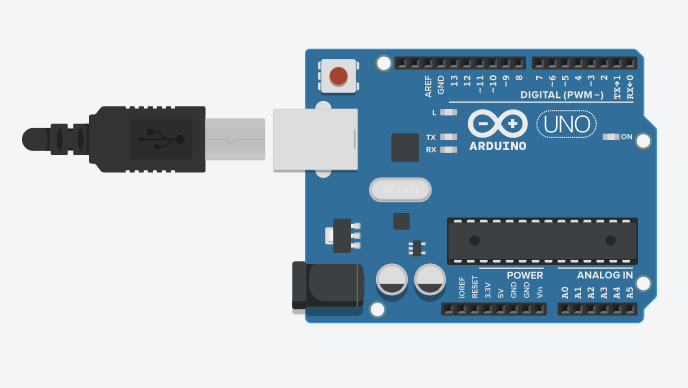 11
Arduino UNO
Arduino UNO можно использовать не только в симуляторе, но и программировать реальную Arduino UNO. 
  Для этого полученный код можно скопировать в Arduino IDE и загрузить в отладочную плату.
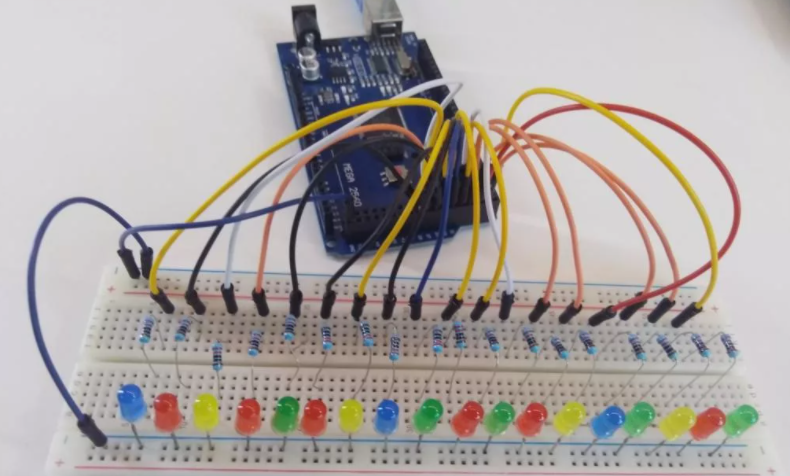 12